Chapter 8: Subnetting IP Networks
Instructor Materials
CCNA Routing and Switching
Introduction to Networks v6.0
[Speaker Notes: Cisco Networking Academy Program
Introduction to Networks v6.0
Chapter 8: Subnetting IP Networks]
Instructor Materials – Chapter 8 Planning Guide
This PowerPoint deck is divided in two parts:
Instructor Planning Guide
Information to help you become familiar with the chapter
Teaching aids
Instructor Class Presentation
Optional slides that you can use in the classroom
Begins on slide # 13

Note: Remove the Planning Guide from this presentation before sharing with anyone.
Chapter 8: Subnetting IP Networks
Introduction to Networks 6.0 Planning Guide
[Speaker Notes: Cisco Networking Academy Program
Introduction to Networks v6.0
Chapter 8: Subnetting IP Networks]
Chapter 8: Activities
What activities are associated with this chapter?
The password used in the Packet Tracer activities in this chapter is: PT_ccna5
Chapter 8: Activities (Cont.)
What activities are associated with this chapter?
The password used in the Packet Tracer activities in this chapter is: PT_ccna5
Chapter 8: Assessment
Students should complete Chapter 8, “Assessment” after completing Chapter 8.
Quizzes, labs, Packet Tracers and other activities can be used to informally assess student progress.
Chapter 8: Best Practices
Prior to teaching Chapter 8, the instructor should:
Complete Chapter 8, “Assessment.”
The objectives of this chapter are:
Explain how subnetting segments a network to enable better communication.
Explain how to calculate IPv4 subnets for a /24 prefix.
Explain how to calculate IPv4 subnets for a /16 and /8 prefix.
Given a set of requirements for subnetting, implement an IPv4 addressing scheme.
Explain how to create a flexible addressing scheme using variable length subnet masking (VLSM).
Implement a VLSM addressing scheme.
Explain how to implement IPv6 address assignments in a business network..
Chapter 8: Best Practices (Cont.)
Ensure that students are familiar with binary and hexadecimal before beginning this chapter.
Direct the students to the binary game located at this URL to test their binary-decimal conversion skills: https://learningnetwork.cisco.com/docs/DOC-1803
Explain the importance of designing, implementing, and managing an effective IP addressing plan so that networks can operate effectively and efficiently.
Explain the hierarchical structure of an IP address by using analogies (for example, mailing address and phone numbers). 
Point out that subnetting is done in IPv6 to create a logical and hierarchical addressing design, not to conserve addresses.
Demonstrate how to calculate subnets and hosts using the Magic number shortcut (see video 8.1.2.5).
Chapter 8: Best Practices (Cont.)
Encourage students to see patterns and find shortcuts for subnetting.
Provide practice scenarios for the students to use the formula 2^n (n= number of bits borrowed) to calculate subnets.
The formula, 2^n-2, is required to calculate the usable number of addresses.
Remind students that the first and last address of each subnet cannot be used as host addresses. First is network id and last is broadcast for the subnetwork. 
Google to find practice problems available in the “IP Addressing and Subnetting Workbook, by Robb Jones” (student and instructor versions are available in PDF format).
In addition to theoretical subnetting problems, students should complete the labs that require not only designing and calculating addressing schemes, but also applying addresses to devices on a network.
Chapter 8: Best Practices (Cont.)
Demonstrate how addresses are wasted in traditional subnetting by using one subnet mask for the whole network. 
Explain how to conserve addresses using VLSM. Use VLSM to solve the wasted addresses issue on the WAN connections. VLSM is subnetting a subnet to create subnets with different numbers of hosts.
Chapter 8: Additional Help
For additional help with teaching strategies, including lesson plans, analogies for difficult concepts, and discussion topics, visit the CCNA Community at: https://www.netacad.com/group/communities/community-home
Best practices from around the world for teaching CCNA Routing and Switching. https://www.netacad.com/group/communities/ccna
If you have lesson plans or resources that you would like to share, upload them to the CCNA Community in order to help other instructors.
Students can enroll in Introduction to Packet Tracer (self-paced).
Chapter 8: Subnetting IP Networks
CCNA Routing and Switching
Introduction to Networks v6.0
[Speaker Notes: Cisco Networking Academy Program
Introduction to Networks v6.0
Chapter 8: Subnetting IP Networks]
Chapter 8 - Sections & Objectives
8.1 Subnetting an IPv4 Network
Implement an IPv4 addressing scheme to enable end-to-end connectivity in a small to medium-sized business network.
Explain how subnetting segments a network to enable better communication.
Explain how to calculate IPv4 subnets for a /24 prefix.
Explain how to calculate IPv4 subnets for a /16 and /8 prefix.
Given a set of requirements for subnetting, implement an IPv4 addressing scheme.
Explain how to create a flexible addressing scheme using variable length subnet masking (VLSM).
8.2 Addressing Schemes
Given a set of requirements, implement a VLSM addressing scheme to provide connectivity to end users in a small to medium-sized network.
Implement a VLSM addressing scheme.
[Speaker Notes: Cisco Networking Academy Program
Introduction to Networks v6.0
Chapter 8: Subnetting IP Networks]
Chapter 8 - Sections & Objectives (Cont.)
8.3 Address Schemes
Explain design considerations for implementing IPv6 in a business network.
Explain how to implement IPv6 address assignments in a business network.
[Speaker Notes: Cisco Networking Academy Program
Introduction to Networks v6.0
Chapter 8: Subnetting IP Networks]
8.1 Subnetting an IPv4 Network
[Speaker Notes: 8 – Subnetting IP Networks
8.1 – Subnetting an IPv4 Network]
Network SegmentationBroadcast Domains
Devices use broadcasts in an Ethernet LAN to locate:
Other devices - Address Resolution Protocol (ARP) which sends Layer 2 broadcasts to a known IPv4 address on the local network to discover the associated MAC address.
Services – Dynamic Host Configuration Protocol (DHCP) which sends broadcasts on the local network to locate a DHCP server.
Switches propagate broadcasts out all interfaces except the interface on which it was received.
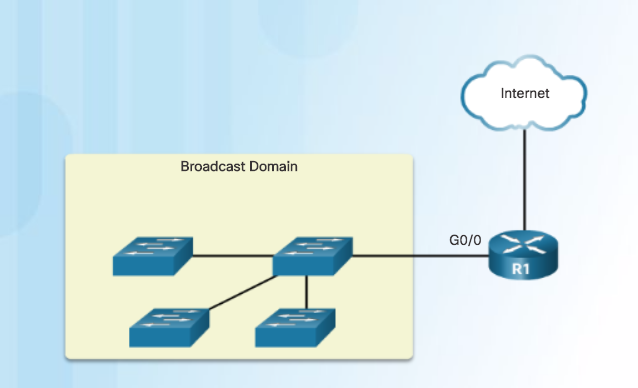 [Speaker Notes: 8.1 – Subnetting an IPv4 Network
8.1.1 – Network Segmentation
8.1.1.1 – Broadcast Domains]
Network SegmentationProblems with Large Broadcast Domains
Hosts can generate excessive broadcasts and negatively affect the network.
Slow network operations due to the significant amount of traffic it can cause.
Slow device operations because a device must accept and process each broadcast packet.
Solution: Reduce the size of the network to create smaller broadcast domains. These smaller network spaces are called subnets.
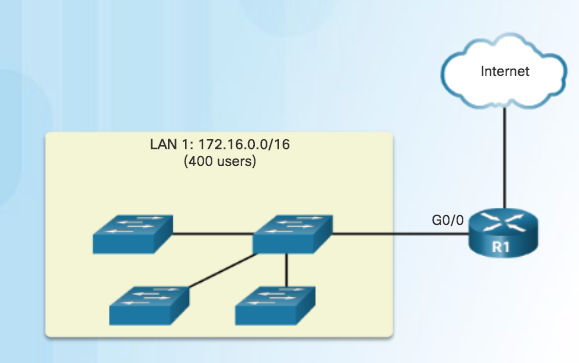 One Broadcast Domain
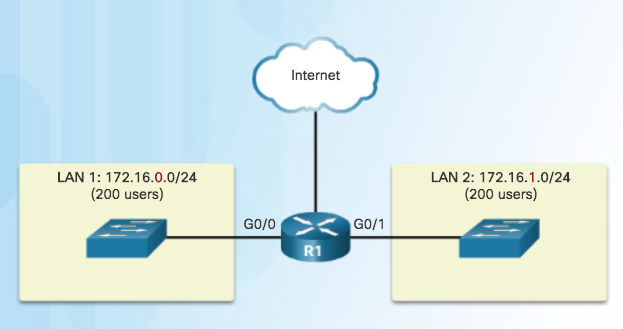 Broadcast  in LAN 1 contained in 1 subnet
Broadcast  in LAN 2 contained in 1 subnet
[Speaker Notes: 8.1 – Subnetting an IPv4 Network
8.1.1 – Network Segmentation
8.1.1.2 – Problems with Large Broadcast Domains]
Network SegmentationReasons for Subnetting
Reduces overall network traffic and improves network performance. 
Enables an administrator to implement security policies such as which subnets are allowed or not allowed to communicate together.
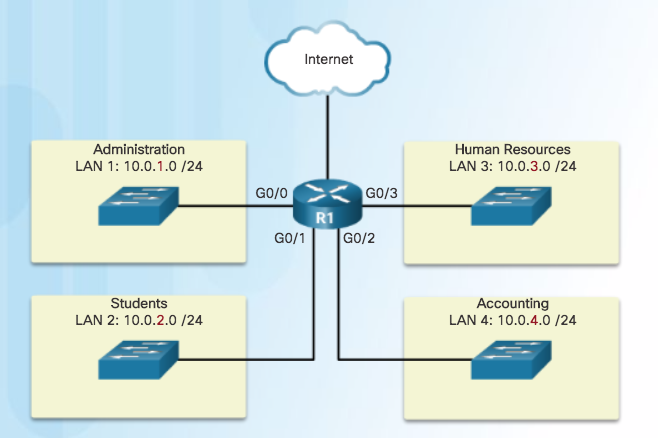 Communicating between
 Networks
Subnetting by Location
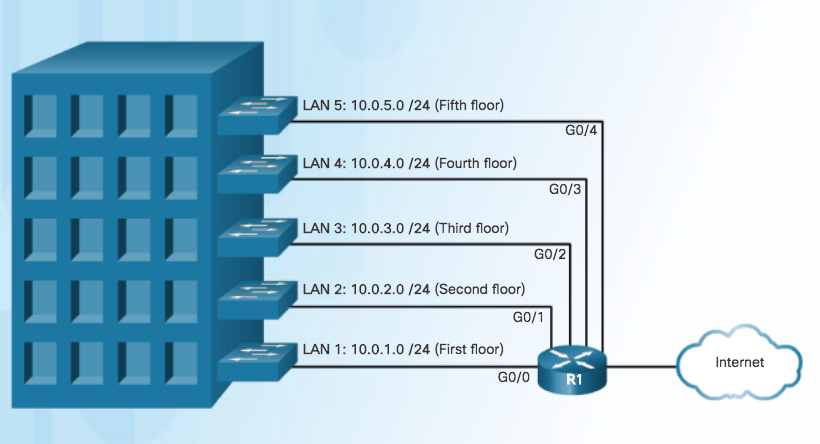 Subnetting by Device Type
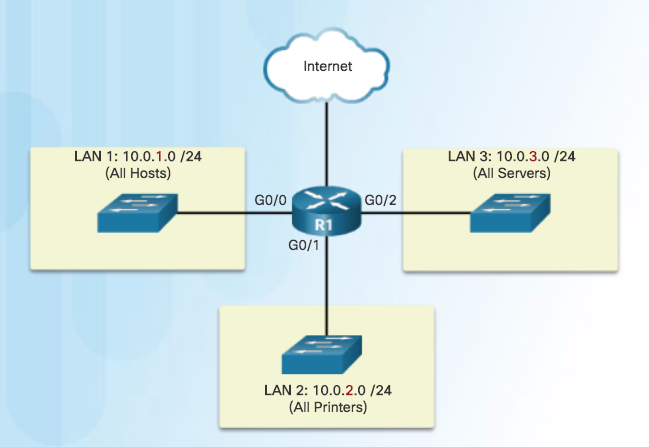 [Speaker Notes: 8.1 – Subnetting an IPv4 Network
8.1.1 – Network Segmentation
8.1.1.2 – Reasons for Subnetting]
Subnetting an IPv4 NetworkOctet Boundaries
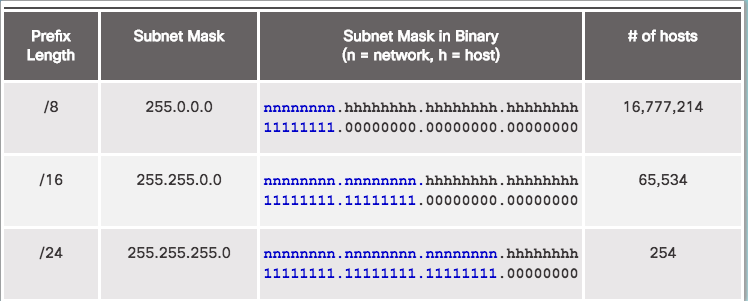 Networks are most easily subnetted at the 
octet boundary of /8, /16, and /24
Prefix length and the subnet mask are different ways of identifying the network portion of an address.
Subnets are created by borrowing host bits for network bits. 
More host bits borrowed, the more subnets that can be defined.
[Speaker Notes: 8.1 – Subnetting an IPv4 Network
8.1.2 – Subnetting an IPv4 Network
8.1.2.1 – Octet Boundaries]
Subnetting an IPv4 Network Subnetting on the Octet Boundary
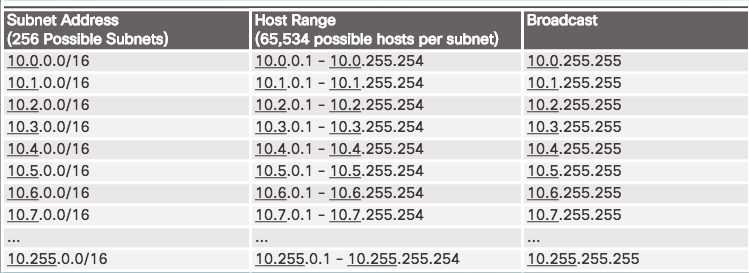 Subnetting Network 10.x.0.0/16
Define up to 256 subnets with each subnet capable of connecting 65,534 hosts. 
First two octets identify the network portion while the last two octets are for host IP addresses.
[Speaker Notes: 8.1 – Subnetting an IPv4 Network
8.1.2 – Subnetting an IPv4 Network
8.1.2.2 – Subnetting on the Octet Boundary]
Subnetting an IPv4 Network Subnetting on the Octet Boundary (Cont.)
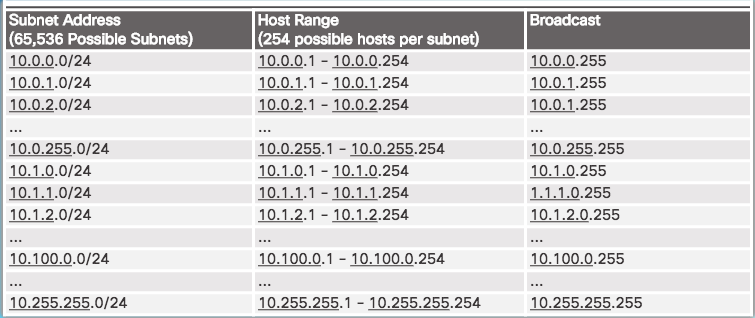 Subnetting Network 10.x.x.0/24
Define 65,536 subnets each capable of connecting 254 hosts. 
/24 boundary is very popular in subnetting because of number of hosts.
[Speaker Notes: 8.1 – Subnetting an IPv4 Network
8.1.2 – Subnetting an IPv4 Network
8.1.2.2 – Subnetting on the Octet Boundary]
Subnetting an IPv4 Network Classless Subnetting
Subnetting a /24 Network
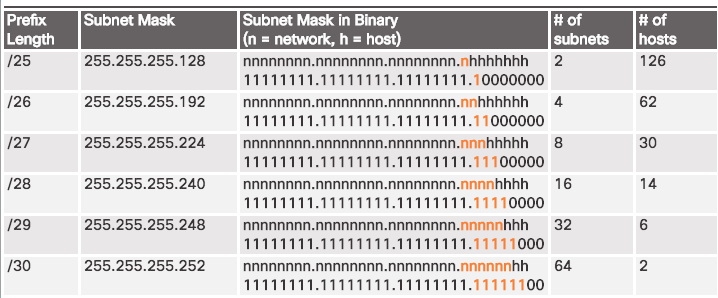 Subnets can borrow bits from any host bit position to create other masks.
[Speaker Notes: 8.1 – Subnetting an IPv4 Network
8.1.2 – Subnetting an IPv4 Network
8.1.2.3 – Classless Subnetting]
Subnetting an IPv4 NetworkVideo Demonstration – The Subnet Mask
Subnetting in Binary
ANDING
Convert IP address and Subnet Mask to Binary (line up vertically like an addition problem)
Logically AND (1 and 1 = 1, all other combinations = 0)
Result is network address for original IP address 
Classful Subnetting 
Class A  /8  255.0.0.0
Class B  /16  255.255.0.0
Class C  /24  255.255.255.0
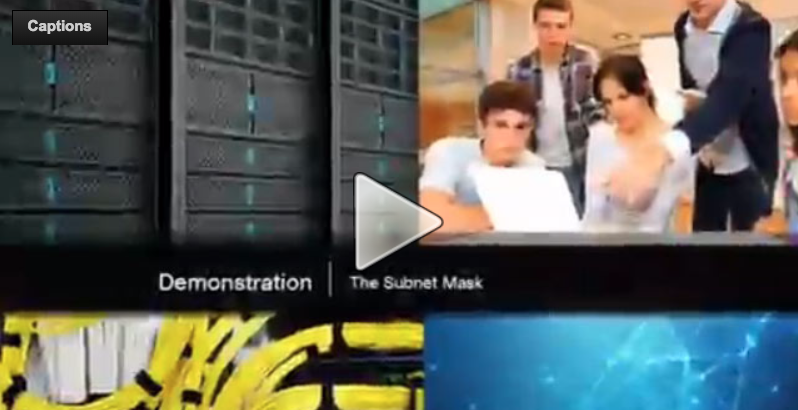 [Speaker Notes: 8.1 – Subnetting an IPv4 Network
8.1.2 – Subnetting an IPv4 Network
8.1.2.4 – Video – The Subnet Mask]
Subnetting an IPv4 NetworkVideo Demonstration – The Subnet Mask (Cont.)
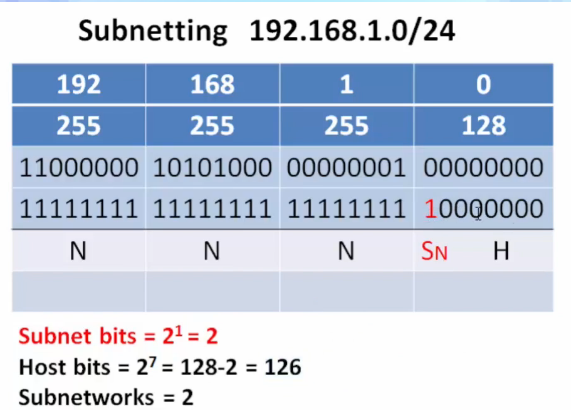 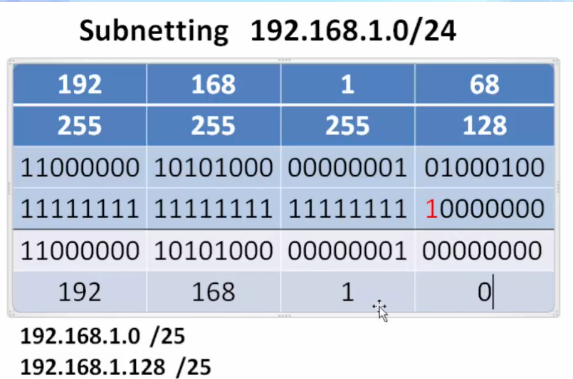 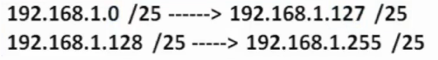 [Speaker Notes: 8.1 – Subnetting an IPv4 Network
8.1.2 – Subnetting an IPv4 Network
8.1.2.4 – Video – The Subnet Mask]
Subnetting an IPv4 NetworkVideo Demonstration – Subnetting with the Magic Number
Magic number technique used to calculate subnets
Magic number is simply the place value of the last one in the subnet mask
/25  11111111.11111111.11111111.10000000 magic number = 128
/26  11111111.11111111.11111111.11000000 magic number = 64
/27  11111111.11111111.11111111.11100000 magic number = 32
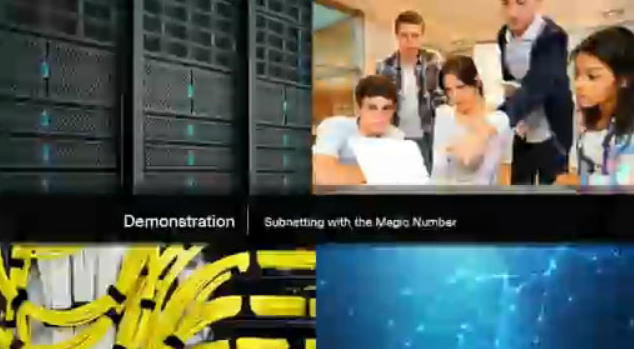 [Speaker Notes: 8.1 – Subnetting an IPv4 Network
8.1.2 – Subnetting an IPv4 Network
8.1.2.5 – Video – Subnetting with the Magic Number]
Subnetting an IPv4 NetworkVideo Demonstration – Subnetting with the Magic Number (Cont.)
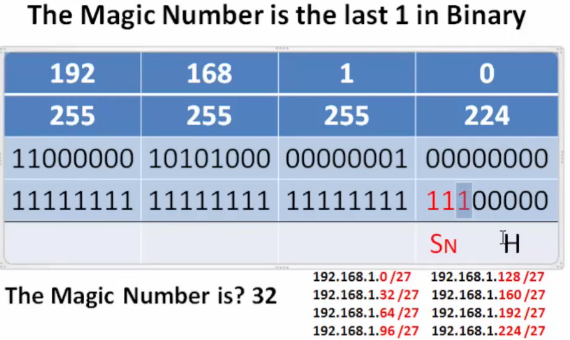 [Speaker Notes: 8.1 – Subnetting an IPv4 Network
8.1.2 – Subnetting an IPv4 Network
8.1.2.5 – Video – Subnetting with the Magic Number]
Subnetting an IPv4 NetworkVideo Demonstration – Subnetting with the Magic Number (Cont.)
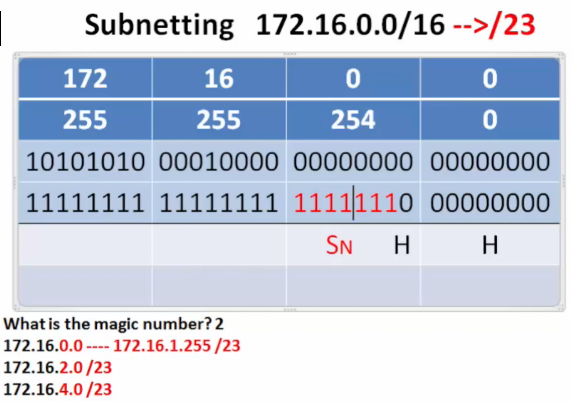 [Speaker Notes: 8.1 – Subnetting an IPv4 Network
8.1.2 – Subnetting an IPv4 Network
8.1.2.5 – Video – Subnetting with the Magic Number]
Subnetting an IPv4 Network Classless Subnetting Example
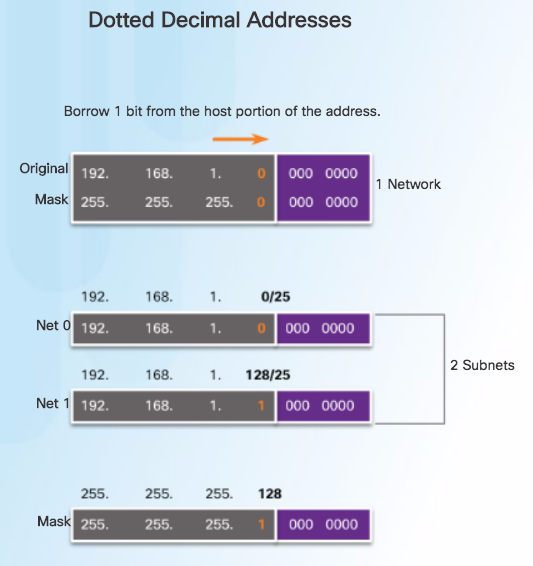 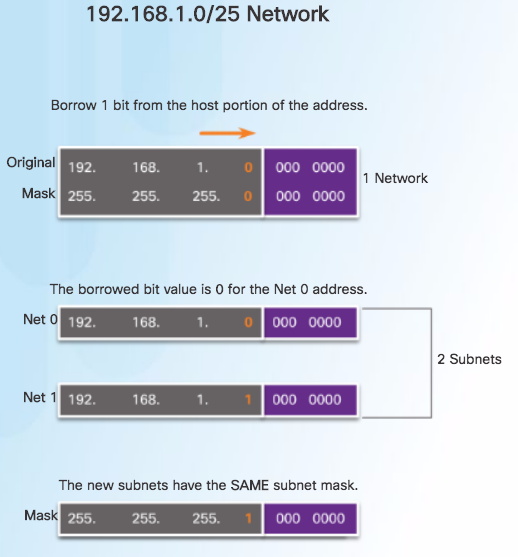 [Speaker Notes: 8.1 – Subnetting an IPv4 Network
8.1.2 – Subnetting an IPv4 Network
8.1.2.6 – Classless Subnetting Example]
Subnetting an IPv4 Network Creating 2 Subnets
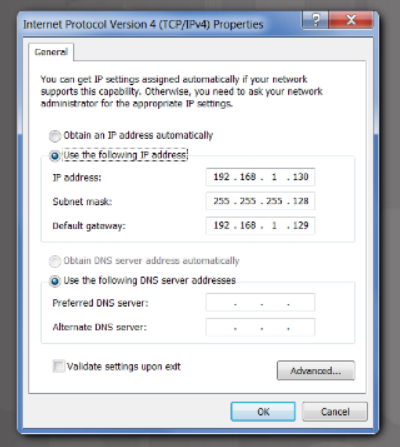 /25 Subnetting Topology
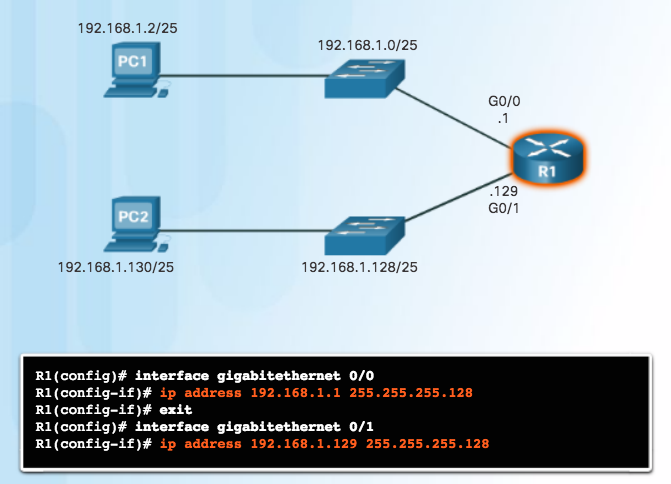 [Speaker Notes: 8.1 – Subnetting an IPv4 Network
8.1.2 – Subnetting an IPv4 Network
8.1.2.7 – Creating 2 Subnets]
Subnetting an IPv4 NetworkVideo Demonstration – Creating Two Equal-sized Subnets (/25)
Create 2 Equal-sized Subnets from 192.168.1.0 /24
Subnet Mask - 11111111.11111111.11111111.10000000



Magic Number = 128
192.168.1.0 /25 (start at 0)
192.168.1.128 /25 (Add 128)
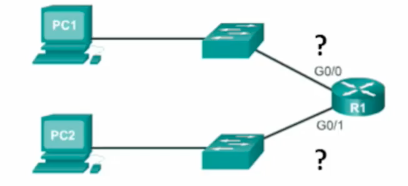 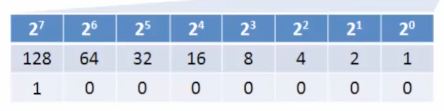 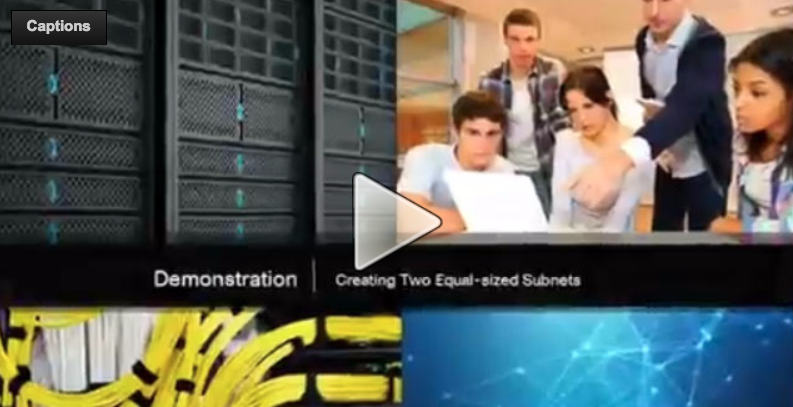 [Speaker Notes: 8.1 – Subnetting an IPv4 Network
8.1.2 – Subnetting an IPv4 Network
8.1.2.8 – Video Demonstration – Creating Two Equal-sized Subnets (/25)]
Subnetting an IPv4 Network Subnetting Formulas
Subnetting a /24 Network
Calculate Number of Subnets Formula
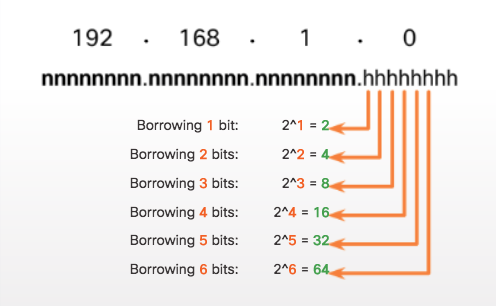 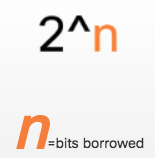 [Speaker Notes: 8.1 – Subnetting an IPv4 Network
8.1.2 – Subnetting an IPv4 Network
8.1.2.9 – Subnetting Formulas]
Subnetting an IPv4 Network Subnetting Formulas (Cont.)
Calculate Number of Hosts Formula
Calculating the Number of Hosts
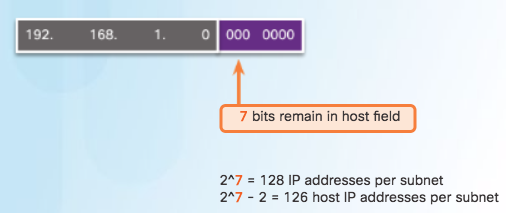 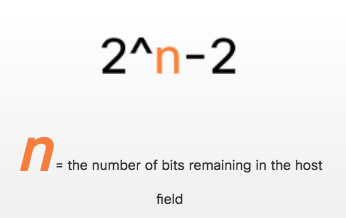 [Speaker Notes: 8.1 – Subnetting an IPv4 Network
8.1.2 – Subnetting an IPv4 Network
8.1.2.9 – Subnetting Formulas]
Subnetting an IPv4 Network Creating 4 Subnets
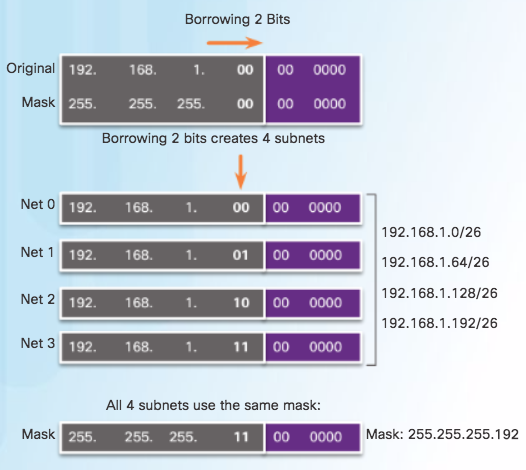 /26 Subnetting Topology
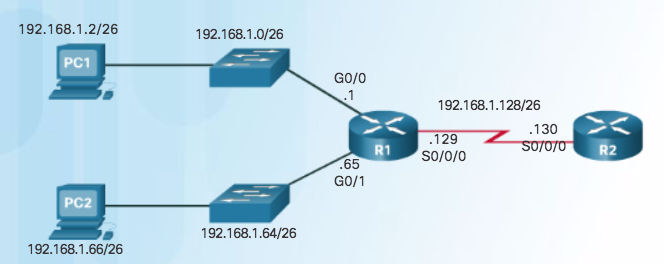 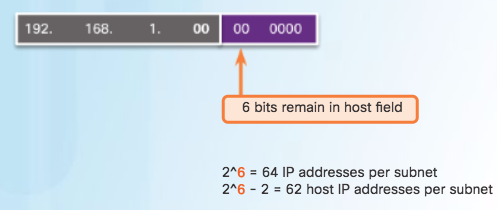 [Speaker Notes: 8.1 – Subnetting an IPv4 Network
8.1.2 – Subnetting an IPv4 Network
8.1.2.10 – Creating 4 Subnets]
Subnetting an IPv4 Network Creating 4 Subnets (Cont.)
/26 Subnetting Topology
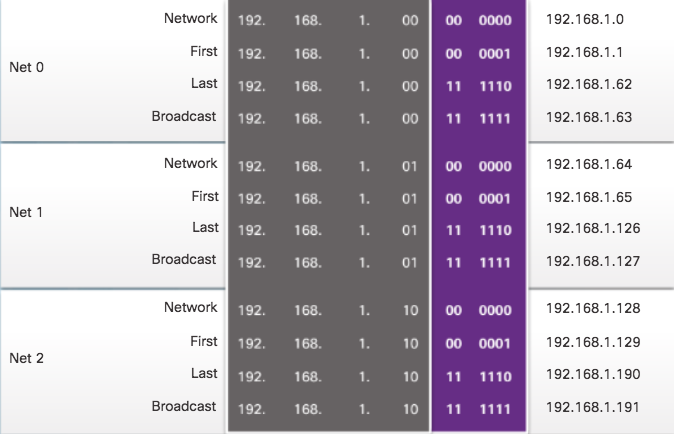 [Speaker Notes: 8.1 – Subnetting an IPv4 Network
8.1.2 – Subnetting an IPv4 Network
8.1.2.10 – Creating 4 Subnets]
Subnetting an IPv4 Network Creating 4 Subnets (Cont.)
/26 Subnetting Topology
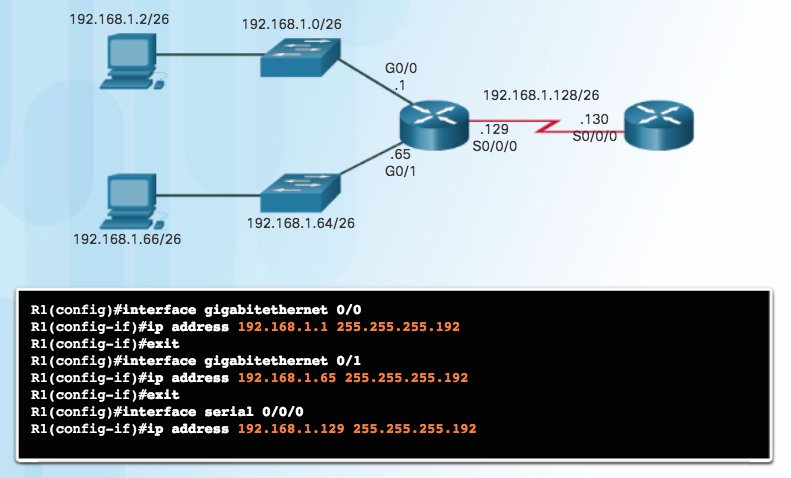 [Speaker Notes: 8.1 – Subnetting an IPv4 Network
8.1.2 – Subnetting an IPv4 Network
8.1.2.10 – Creating 4 Subnets]
Subnetting an IPv4 NetworkVideo Demonstration – Creating Four Equal-sized Subnets (/26)
Create 4 Equal-sized Subnets from 192.168.1.0 /24
Subnet Mask in Binary – 11111111.11111111.11111111.11000000
2^2 = 4 Subnets
Magic Number = 64
192.168.1.0 /26
192.168.1.64 /26
192.168.1.128 /26
192.168.1.192 /26
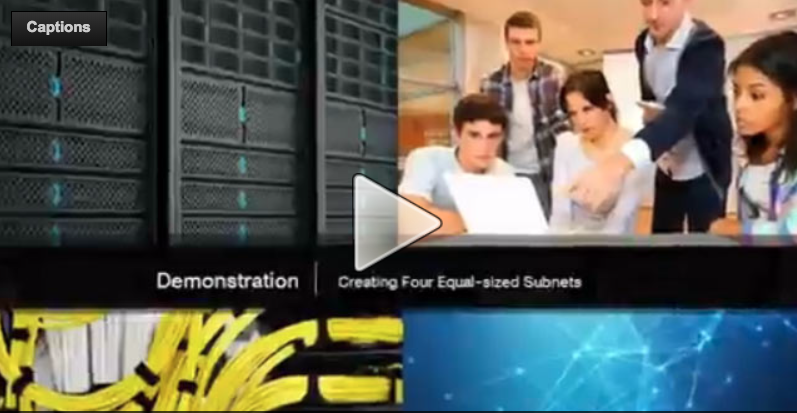 [Speaker Notes: 8.1 – Subnetting an IPv4 Network
8.1.2 – Subnetting an IPv4 Network
8.1.2.11 – Video Demonstration – Creating Four Equal-sized Subnets (/26)]
Subnetting an IPv4 NetworkVideo Demonstration – Creating Eight Equal-sized Subnets (/27)
Create 8 Equal-sized Subnets from 192.168.1.0 /24
Borrow 3 bits – 11111111.11111111.11111111.11100000
Magic Number = 32
192.168.1.0 /27 (Start at 0)
192.168.1.32 /27 (Add 32 to previous network)
192.168.1.64 /27 (Add 32)
192.168.1.96 /27 (Add 32)
192.168.1.128 /27 (Add 32)
192.168.1.160 /27 (Add 32)
192.168.1.192 /27 (Add 32)
192.168.1.224 /27 (Add 32)
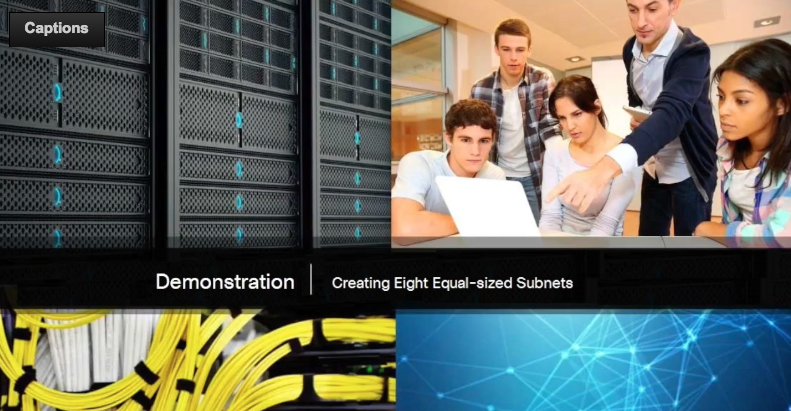 [Speaker Notes: 8.1 – Subnetting an IPv4 Network
8.1.2 – Subnetting an IPv4 Network
8.1.2.12 – Video Demonstration – Creating Eight Equal-sized Subnets (/27)]
Subnetting a /16 and /8 PrefixCreating Subnets with a /16 prefix
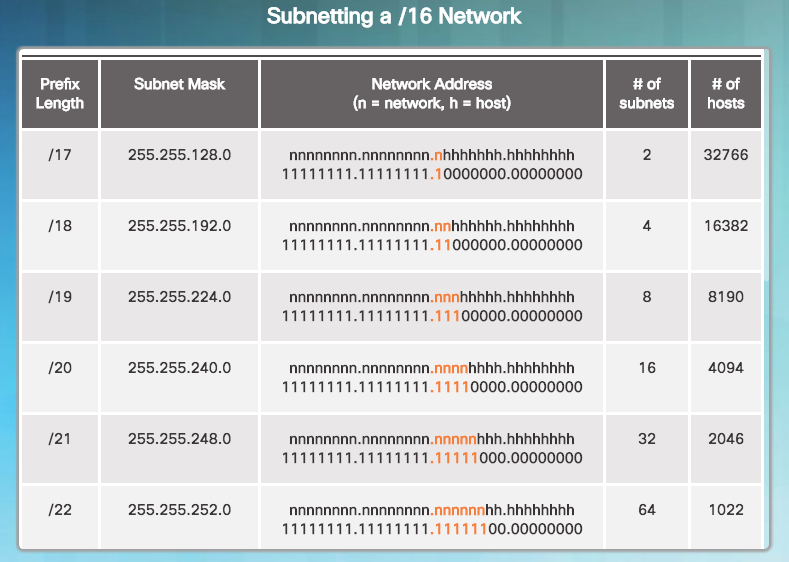 [Speaker Notes: 8.1 – Subnetting an IPv4 Network
8.1.3 – Subnetting a /16 and /8 Prefix
8.1.3.1 – Creating Subnets with a /16 prefix]
Subnetting a /16 and /8 PrefixCreating 100 Subnets with a /16 prefix
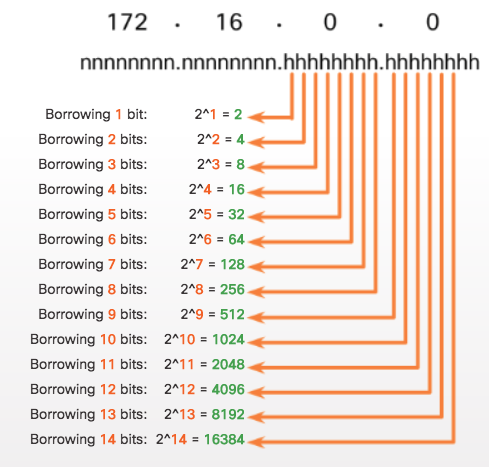 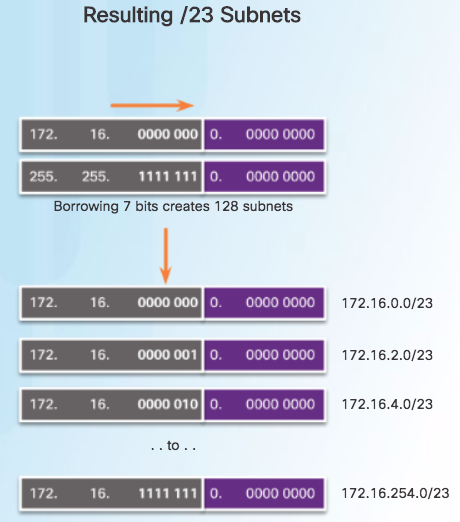 [Speaker Notes: 8.1 – Subnetting an IPv4 Network
8.1.3 – Subnetting a /16 and /8 Prefix
8.1.3.2 – Creating 100 Subnets with a /16 prefix]
Subnetting a /16 and /8 PrefixCalculating the Hosts
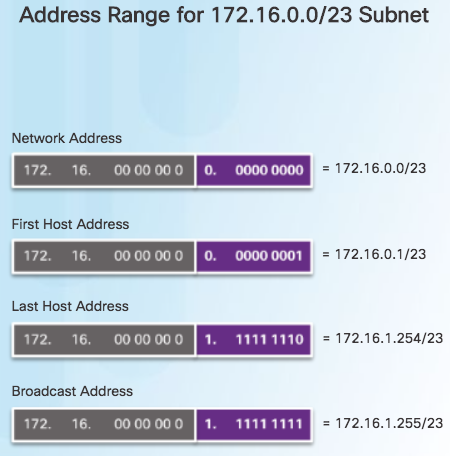 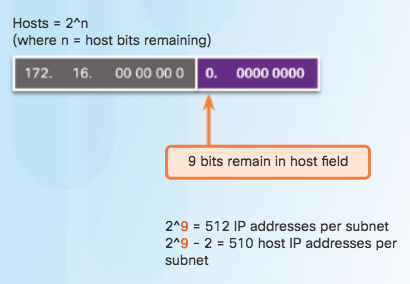 [Speaker Notes: 8.1 – Subnetting an IPv4 Network
8.1.3 – Subnetting a /16 and /8 Prefix
8.1.3.3 – Calculating the Hosts]
Subnetting a /16 and /8 Prefix Video Demonstration – Creating One Hundred Equal-sized Subnets
An enterprise network requires 100 equal-sized subnets starting from 172.16.0.0/16
New Subnet Mask 
11111111.11111111.11111110.00000000
2^7 = 128 Subnets 
2^9 = 512 hosts per subnet
Magic Number = 2
172.16.0.0 /23
172.16.2.0 /23
172.16.4.0 /23
172.16.6.0 /23
…
172.16.254.0 /23
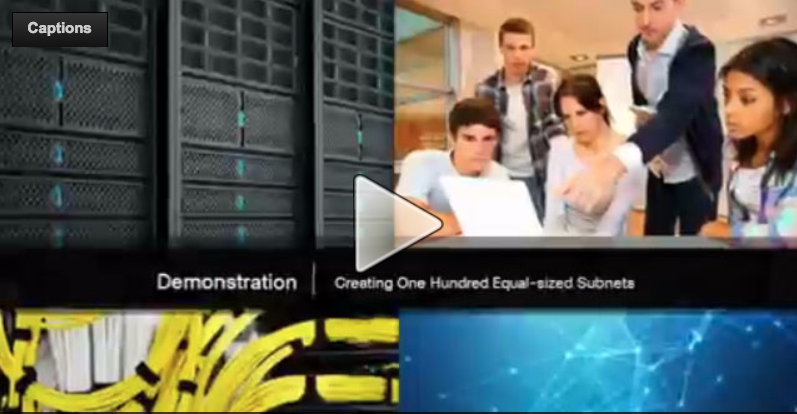 [Speaker Notes: 8.1 – Subnetting an IPv4 Network
8.1.3 – Subnetting a /16 and /8 Prefix
8.1.3.4 – Video Demonstration – Creating One Hundred Equal-sized Subnets]
Subnetting a /16 and /8 PrefixCreating 1000 Subnets with a /8 Network
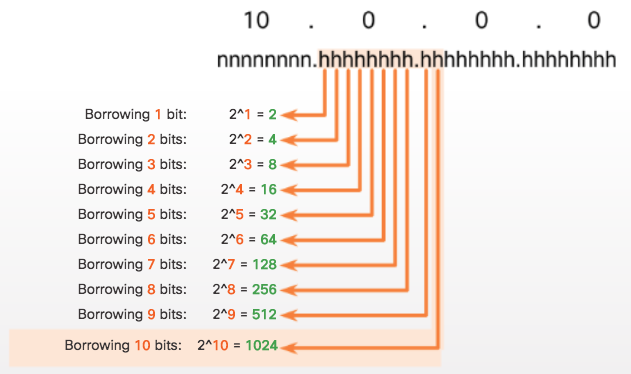 [Speaker Notes: 8.1 – Subnetting an IPv4 Network
8.1.3 – Subnetting a /16 and /8 Prefix
8.1.3.5 – Creating 1000 Subnets with a /8 Network]
Subnetting a /16 and /8 PrefixCreating 1000 Subnets with a /8 Network (Cont.)
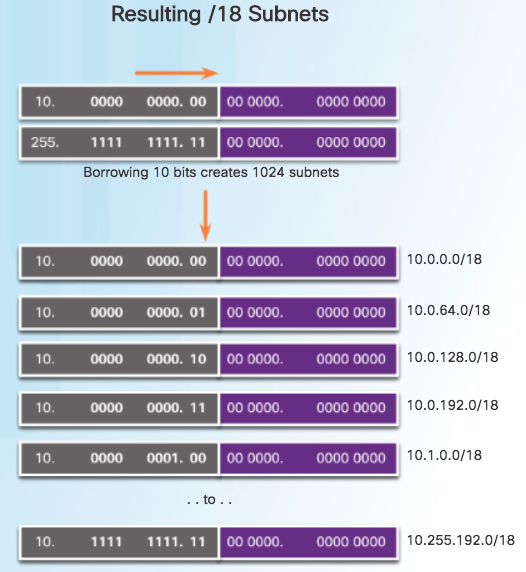 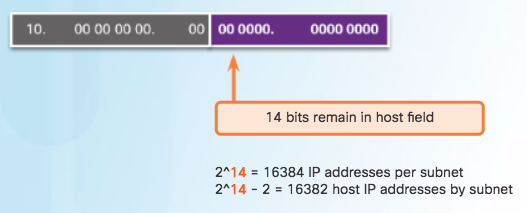 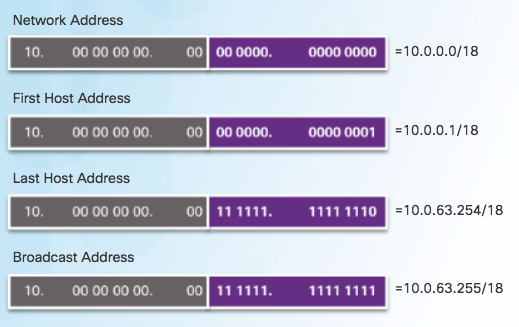 [Speaker Notes: 8.1 – Subnetting an IPv4 Network
8.1.3 – Subnetting a /16 and /8 Prefix
8.1.3.5 – Creating 1000 Subnets with a /8 Network]
Subnetting a /16 and /8 Prefix Video Demonstration – Subnetting Across Multiple Octets
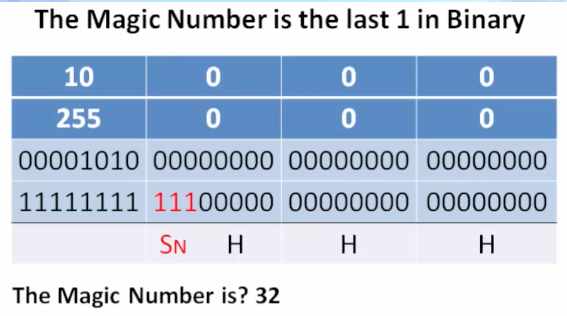 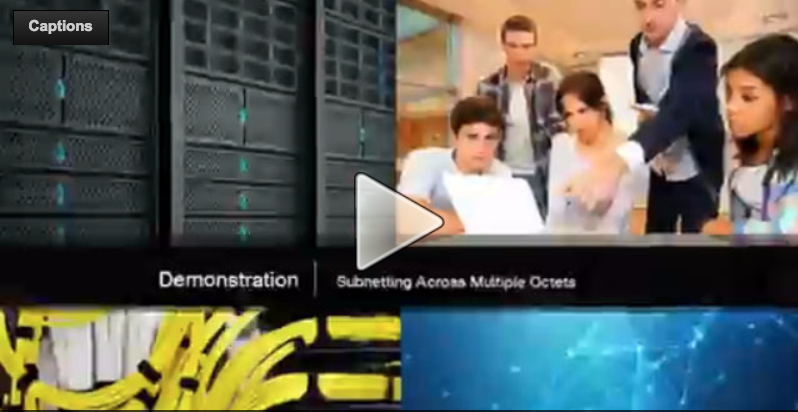 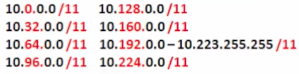 New Challenge Problem: Create over 300 Equal-sized Subnets of 20,000 Hosts each starting from 10.0.0.0/8
[Speaker Notes: 8.1 – Subnetting an IPv4 Network
8.1.3 – Subnetting a /16 and /8 Prefix
8.1.3.6 – Video Demonstration – Subnetting Across Multiple Octets]
Subnetting to Meet RequirementsSubnetting Based on Host Requirements
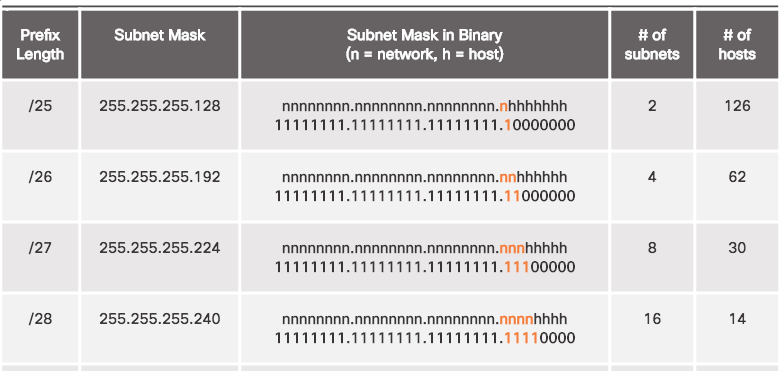 [Speaker Notes: 8.1 – Subnetting an IPv4 Network
8.1.4 – Subnetting to Meet Requirements
8.1.4.1 – Subnetting Based on Host Requirements]
Subnetting to Meet RequirementsSubnetting Based On Network Requirements
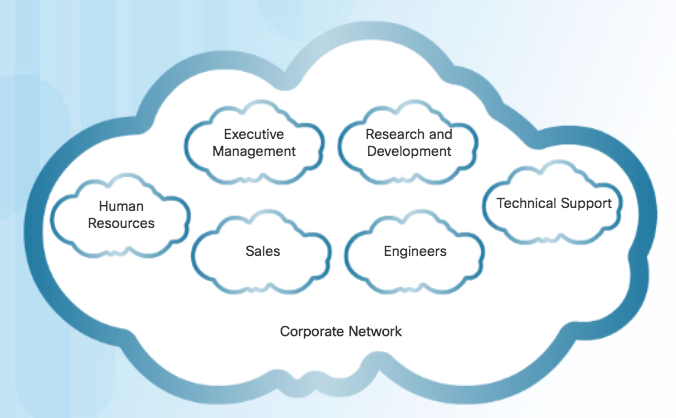 Host devices used by employees in the Engineering department in one network and Management in a separate network.
[Speaker Notes: 8.1 – Subnetting an IPv4 Network
8.1.4 – Subnetting to Meet Requirements
8.1.4.2 – Subnetting Based On Network Requirements]
Subnetting to Meet RequirementsNetwork Requirement Example
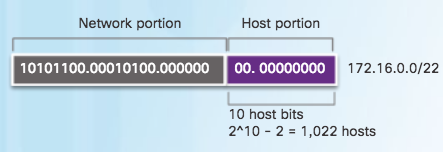 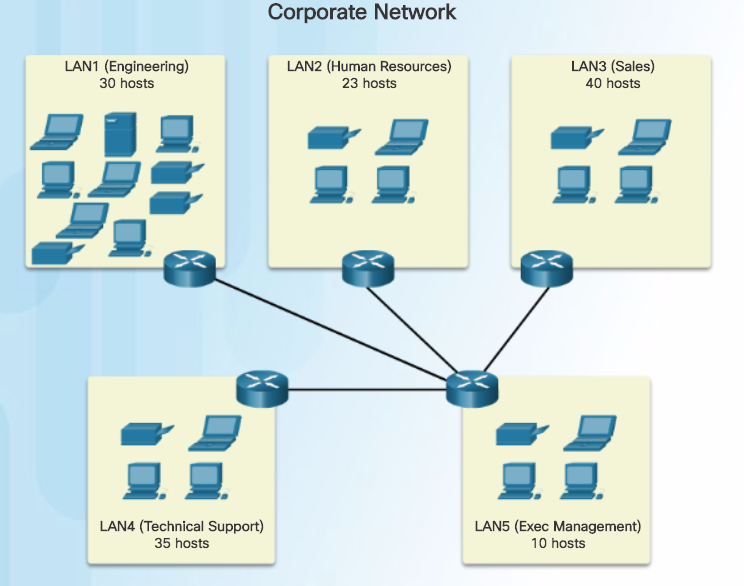 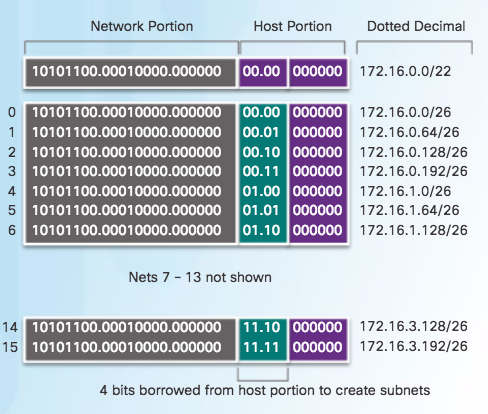 [Speaker Notes: 8.1 – Subnetting an IPv4 Network
8.1.4 – Subnetting to Meet Requirements
8.1.4.3 – Network Requirement Example]
Subnetting to Meet RequirementsNetwork Requirement Example (Cont.)
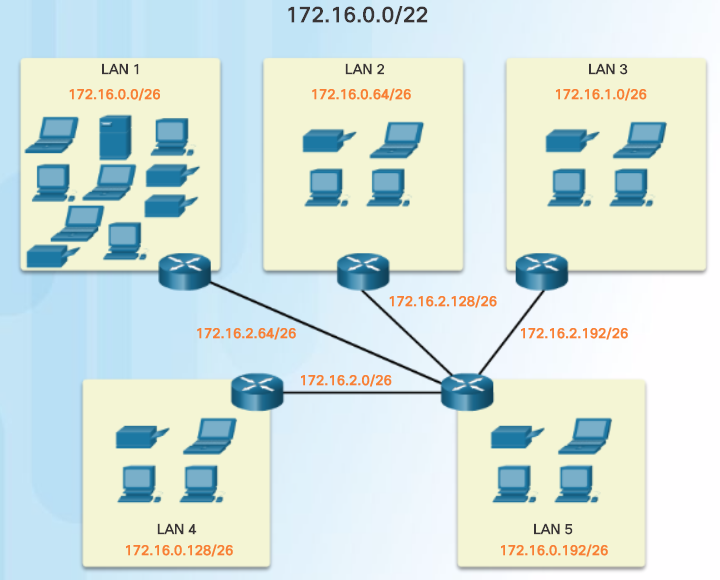 [Speaker Notes: 8.1 – Subnetting an IPv4 Network
8.1.4 – Subnetting to Meet Requirements
8.1.4.3 – Network Requirement Example]
Subnetting to Meet RequirementsLab – Calculating IPv4 Subnets
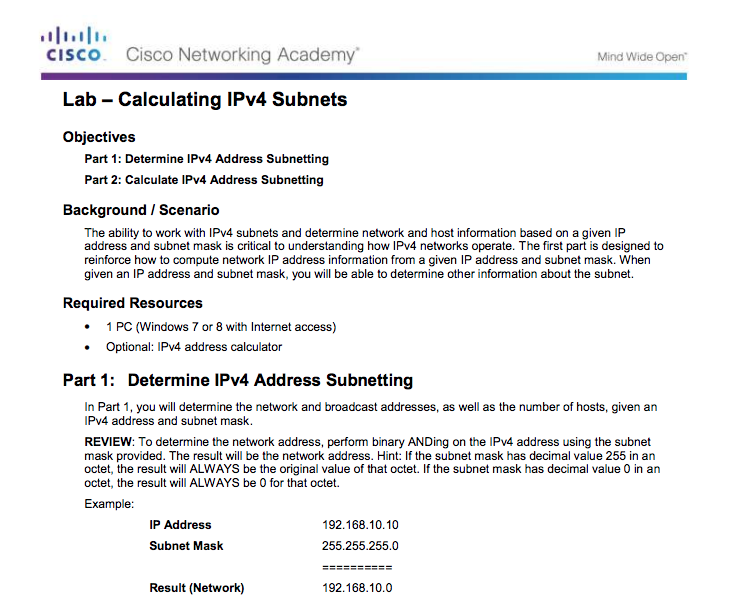 [Speaker Notes: 8.1 – Subnetting an IPv4 Network
8.1.4 – Subnetting to Meet Requirements
8.1.4.6 – Lab – Calculating IPv4 Subnets]
Subnetting to Meet RequirementsPacket Tracer – Subnetting Scenario
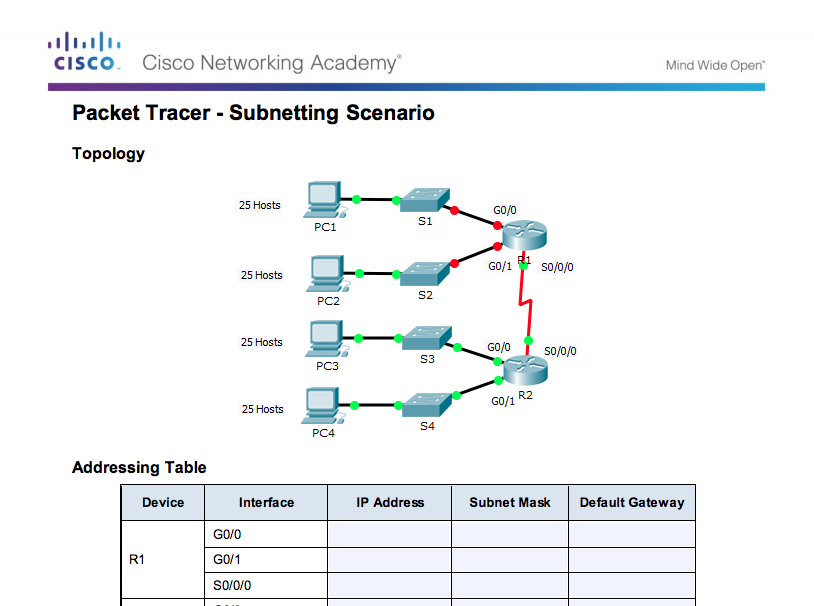 [Speaker Notes: 8.1 – Subnetting an IPv4 Network
8.1.4 – Subnetting to Meet Requirements
8.1.4.7 – Packet Tracer – Subnetting Scenario]
Subnetting to Meet RequirementsLab – Designing and Implementing a Subnetted IPv4 Addressing Scheme
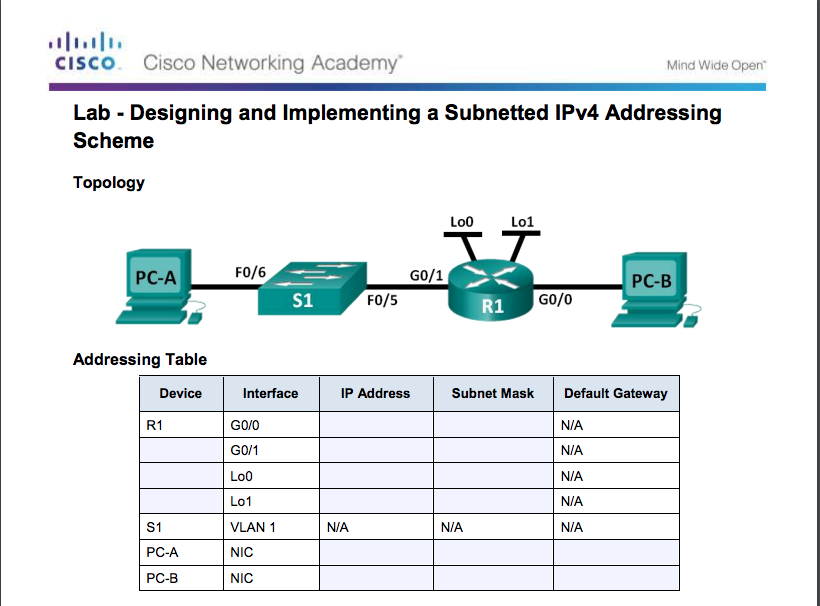 [Speaker Notes: 8.1 – Subnetting an IPv4 Network
8.1.4 – Subnetting to Meet Requirements
8.1.4.8 – Lab – Designing and Implementing a Subnetted IPv4 Addressing Scheme]
Benefits of Variable Length Subnet MaskingTraditional Subnetting Wastes Addresses
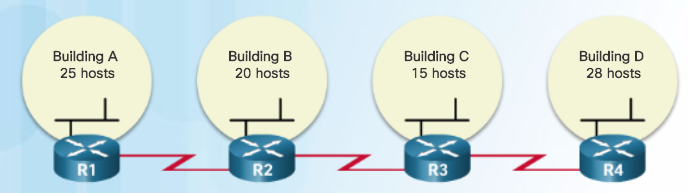 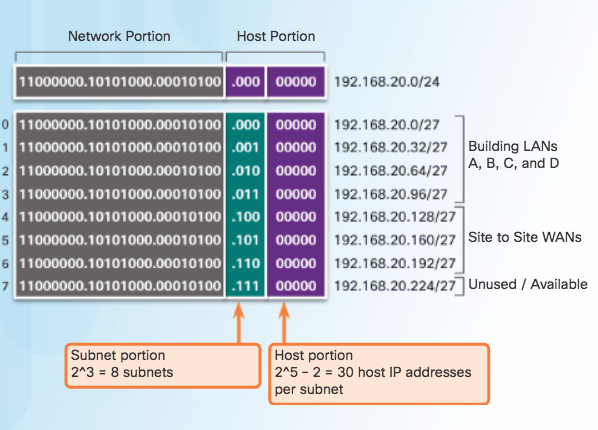 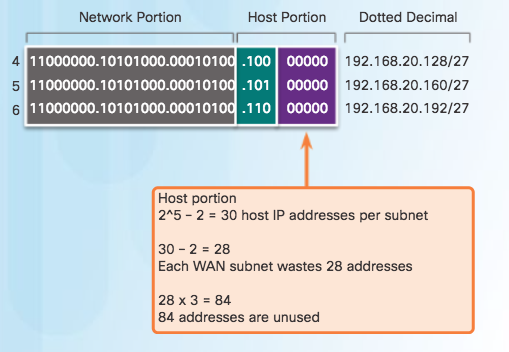 [Speaker Notes: 8.1 – Subnetting an IPv4 Network
8.1.5 – Benefits of Variable Length Subnet Masking
8.1.5.1– Traditional Subnetting Wastes Addresses]
Benefits of Variable Length Subnet MaskingVariable Length Subnet Masks (VLSM)
Traditional
Subnets of Varying Sizes
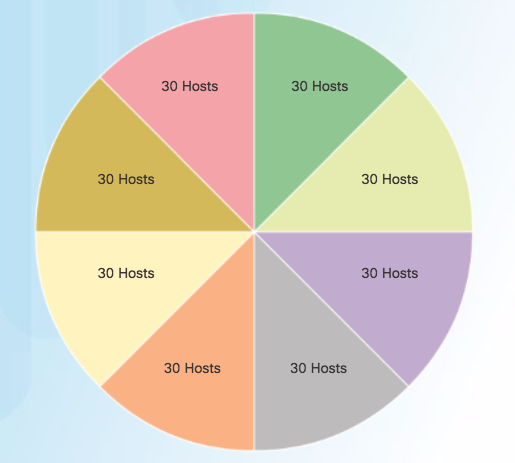 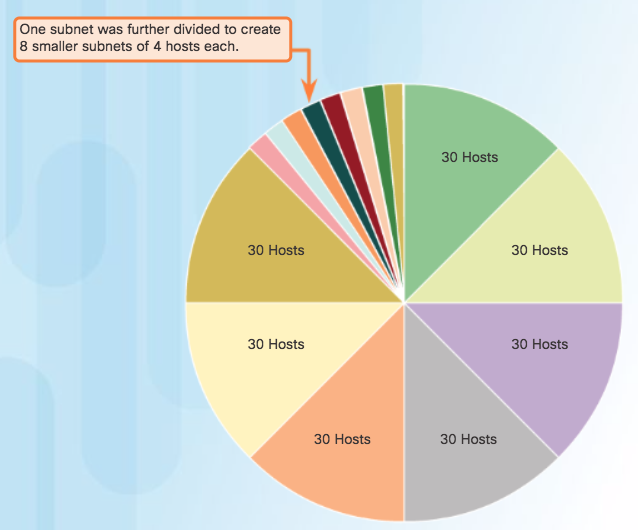 [Speaker Notes: 8.1 – Subnetting an IPv4 Network
8.1.5 – Benefits of Variable Length Subnet Masking
8.1.5.2 – Variable Length Subnet Masks (VLSM)]
Benefits of Variable Length Subnet MaskingBasic VLSM
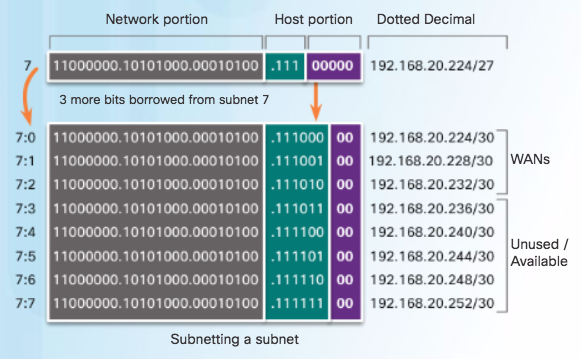 Basic Subnetting
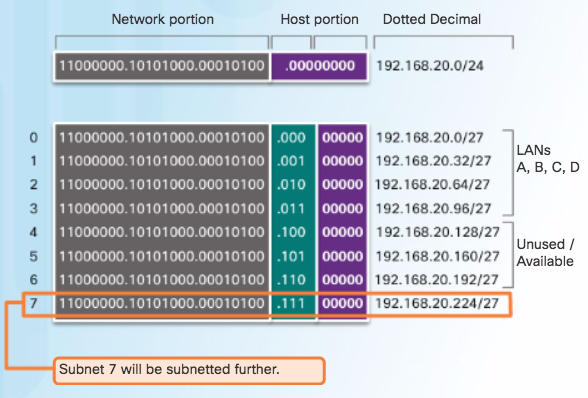 [Speaker Notes: 8.1 – Subnetting an IPv4 Network
8.1.5 – Benefits of Variable Length Subnet Masking
8.1.5.3 – Basic VLSM]
Benefits of Variable Length Subnet Masking Video Demonstration – VLSM Basics
Basic VLSM
Subnets do not have to be equal sizes, as long as their address ranges do not overlap.
When creating subnets it is easier to work from larger to smaller.
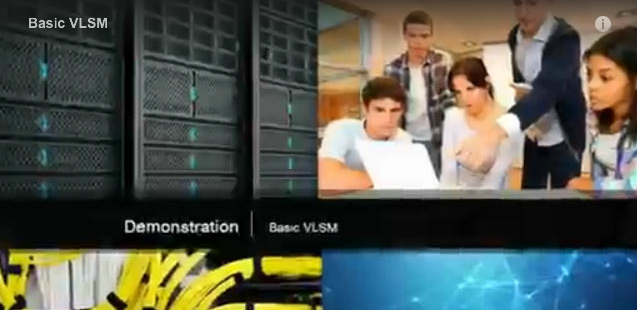 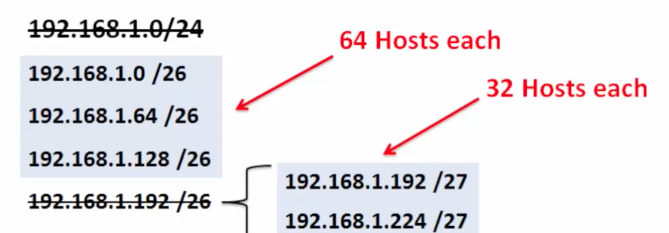 [Speaker Notes: 8.1 – Subnetting an IPv4 Network
8.1.5 – Benefits of Variable Length Subnet Masking
8.1.5.4 – Video Demonstration – VLSM Basics]
Benefits of Variable Length Subnet MaskingVLSM in Practice
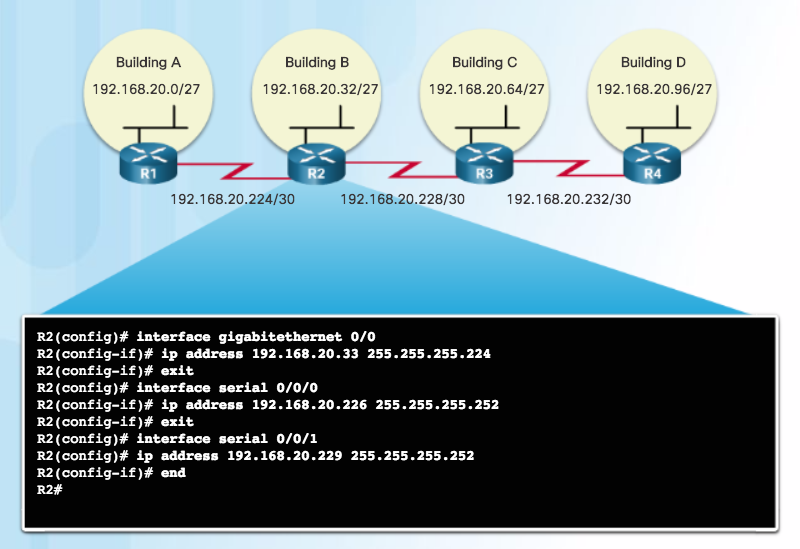 [Speaker Notes: 8.1 – Subnetting an IPv4 Network
8.1.5 – Benefits of Variable Length Subnet Masking
8.1.5.5 – VLSM in Practice]
Benefits of Variable Length Subnet MaskingVLSM Chart
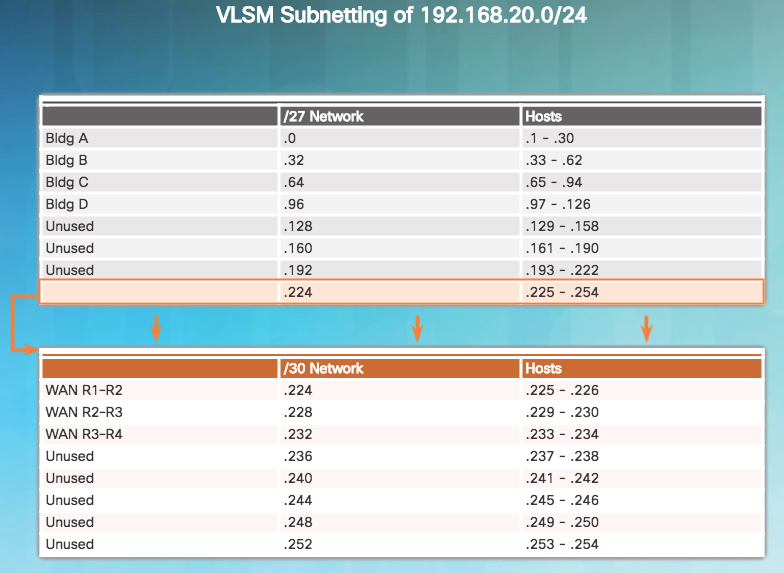 [Speaker Notes: 8.1 – Subnetting an IPv4 Network
8.1.5 – Benefits of Variable Length Subnet Masking
8.1.5.6 – VLSM Chart]
Benefits of Variable Length Subnet Masking Video Demonstration – VLSM Example
Given the network 172.16.0.0 /23 creates subnets: 
1 network for 200 hosts - 256
1 network for 100 hosts - 128
1 network for 50 hosts - 64
1 network for 25 hosts - 32
1 network for 10 hosts - 16
4 point-to-point networks for 2 hosts each – 4x4 = 16
/23 = 2^9 hosts = 512
256+128+64+32+16+16 = 512 hosts needed
Address range 172.16.0.0  – 172.16.1.255
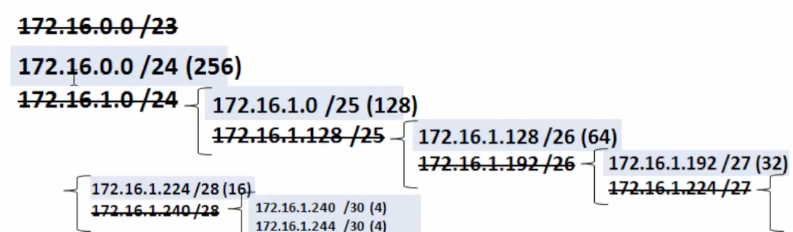 172.16.1.248 /30 (4)
172.16.1.252 /30 (4)
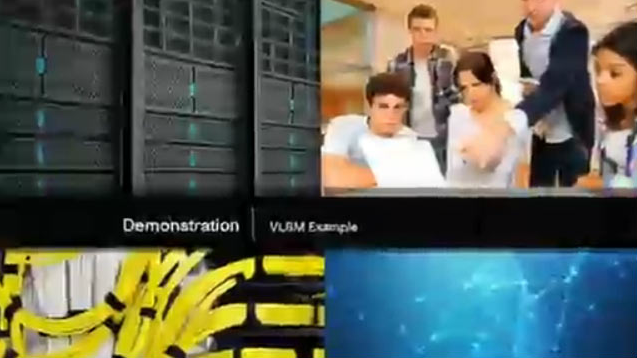 [Speaker Notes: 8.1 – Subnetting an IPv4 Network
8.1.5 – Benefits of Variable Length Subnet Masking
8.1.5.7 – Video Demonstration – VLSM Example]
8.2 Addressing Schemes
[Speaker Notes: 8 – Subnetting IP Networks
8.2 – Addressing Schemes]
Structured DesignNetwork Address Planning
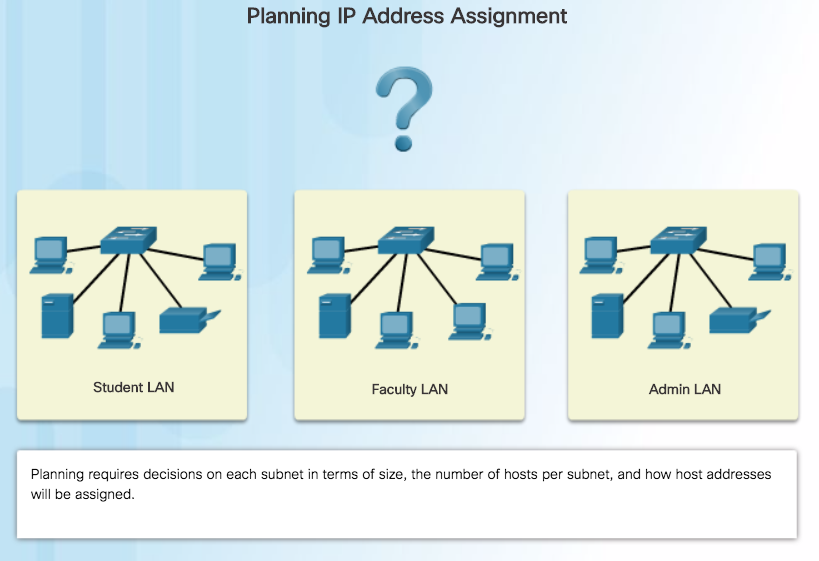 [Speaker Notes: 8.2 – Addressing Schemes
8.2.1 – Structured Design
8.2.1.1 – Network Address Planning]
Structured DesignPlanning to Address the Network
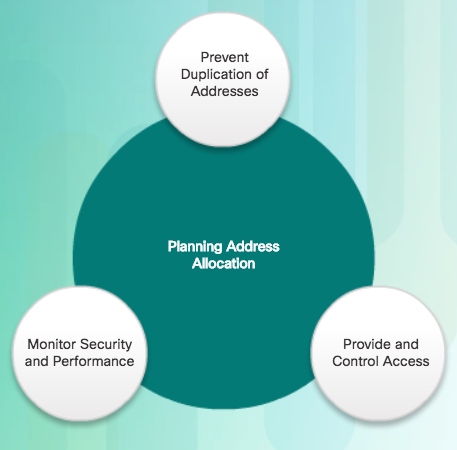 Each host in an internetwork must have a unique address. 
Need proper planning & documentation.
Must provide & control access to servers from internal hosts and external hosts. 
Layer 3 STATIC address assigned to a server can be used to control access to that server.
Monitoring security and performance of hosts means network traffic is examined for source IP addresses that are generating or receiving excessive packets.
[Speaker Notes: 8.2 – Addressing Schemes
8.2.1 – Structured Design
8.2.1.2 – Planning to Address the Network]
Structured DesignAssigning Addresses to Devices
Devices that require addresses: 
End user clients 
Can be set for DHCP to save time and manual errors.
A change in the subnetting scheme requires reconfiguration of DHCP server. IPv6 clients use DHCPv6/SLAAC.
Servers
Configured with static addresses. 
Private addresses translated to public addresses if accessible from the Internet.
Intermediary devices
Set with static addresses for remote management.
Gateway
Router interface used to exit the network.
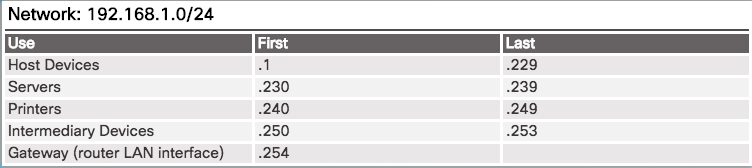 [Speaker Notes: 8.2 – Addressing Schemes
8.2.1 – Structured Design
8.2.1.3 – Assigning Addresses to Devices]
Structured DesignPacket Tracer – Designing and Implementing a VLSM Addressing Scheme
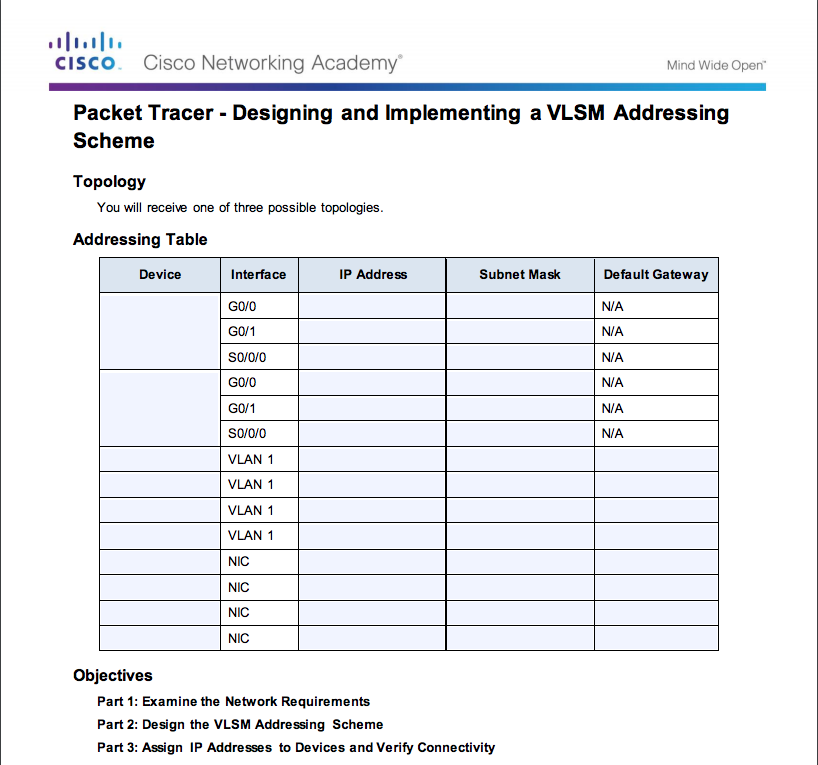 [Speaker Notes: 8.2 – Addressing Schemes
8.2.1 – Structured Design
8.2.1.4 – Packet Tracer – Designing and Implementing a VLSM Addressing Scheme]
Structured DesignLab – Designing and Implementing a VLSM Addressing Scheme
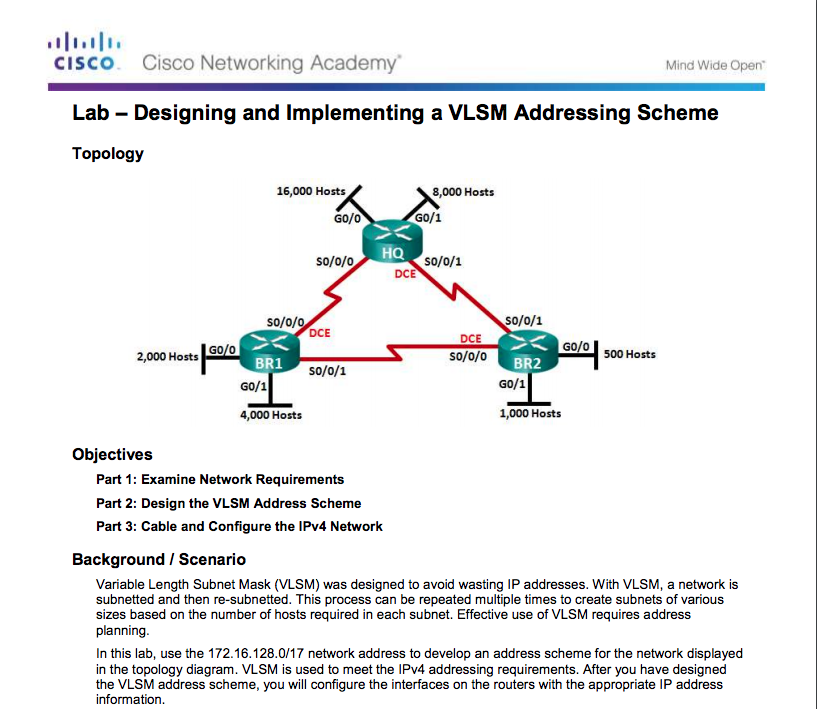 [Speaker Notes: 8.2 – Addressing Schemes
8.2.1 – Structured Design
8.2.1.5 – Lab – Designing and Implementing a VLSM Addressing Scheme]
8.3 Design Considerations for IPv6
[Speaker Notes: 8 – Subnetting IP Networks
8.3 – Design Considerations for IPv6]
Subnetting an IPv6 NetworkThe IPv6 Global Unicast Address
IPv6 subnetting is not concerned with conserving address space.
IPv6 subnetting is about building an addressing hierarchy based on the number of subnetworks needed.
IPv6 link-local address is never subnetted. 
IPv6 global unicast address can be subnetted.
IPv6 global unicast address normally consists of a /48 global routing prefix, a 16 bit subnet ID, and a 64 bit interface ID.
Structure
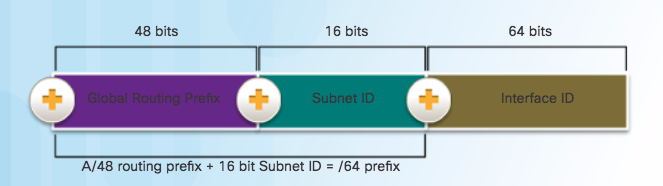 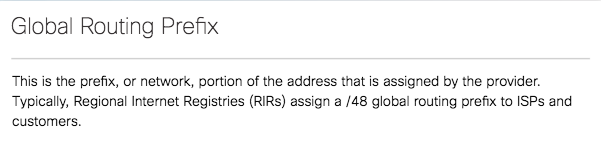 [Speaker Notes: 8.3 – Design Considerations for IPv6
8.3.1 – Subnetting an IPv6 Network
8.3.1.1 – The IPv6 Global Unicast Address]
Subnetting an IPv6 NetworkSubnetting Using the Subnet ID
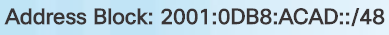 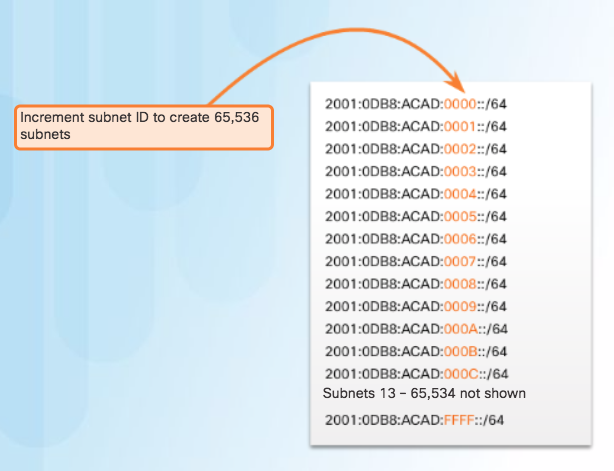 [Speaker Notes: 8.3 – Design Considerations for IPv6
8.3.1 – Subnetting an IPv6 Network
8.3.1.2 – Subnetting Using the Subnet ID]
Subnetting an IPv6 NetworkIPv6 Subnet Allocation
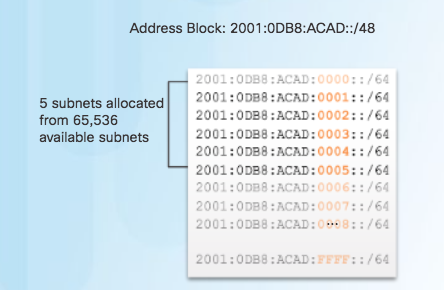 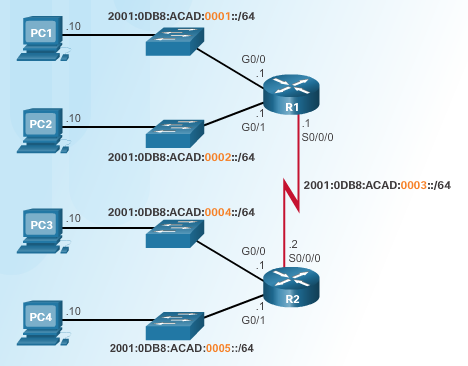 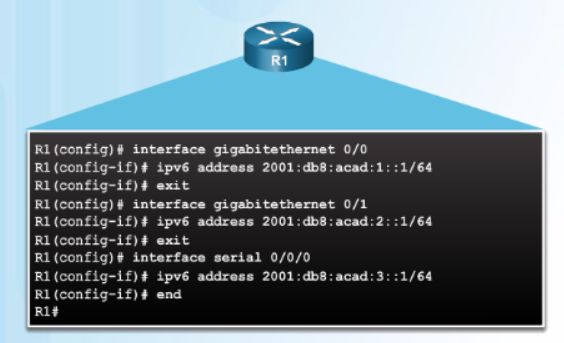 [Speaker Notes: 8.3 – Design Considerations for IPv6
8.3.1 – Subnetting an IPv6 Network
8.3.1.3 – IPv6 Subnet Allocation]
Subnetting an IPv6 NetworkPacket Tracer – Implementing a Subnetted IPv6 Addressing Scheme
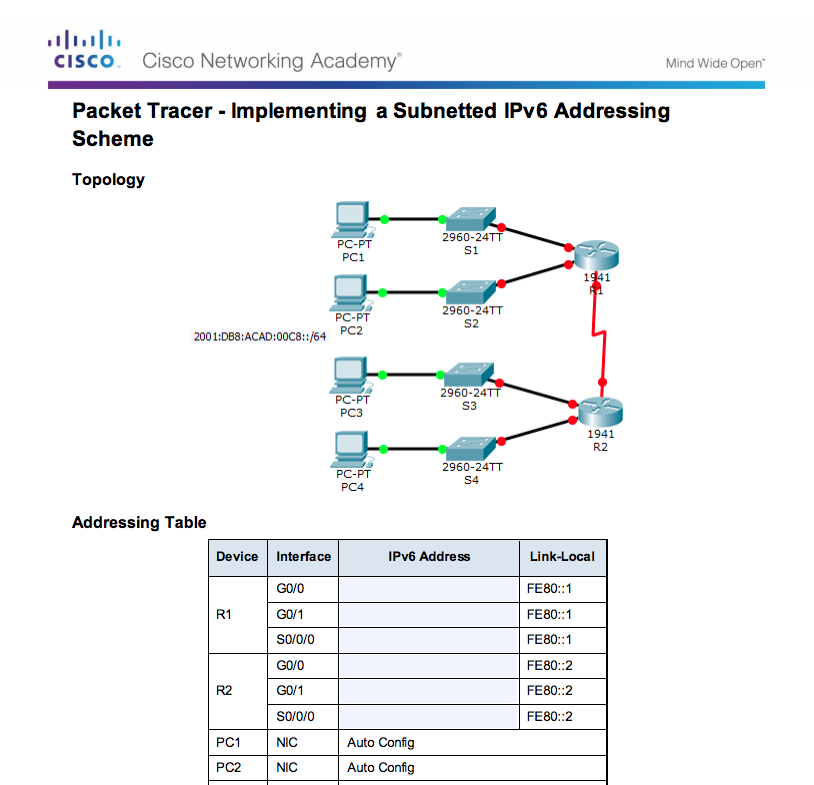 [Speaker Notes: 8.3 – Design Considerations for IPv6
8.3.1 – Subnetting an IPv6 Network
8.3.1.4 – Packet Tracer – Implementing a Subnetted IPv6 Addressing Scheme]
8.4 Chapter Summary
[Speaker Notes: 8 – Subnetting IP Networks
8.4 – Summary]
ConclusionPacket Tracer - Skills Integration Challenge
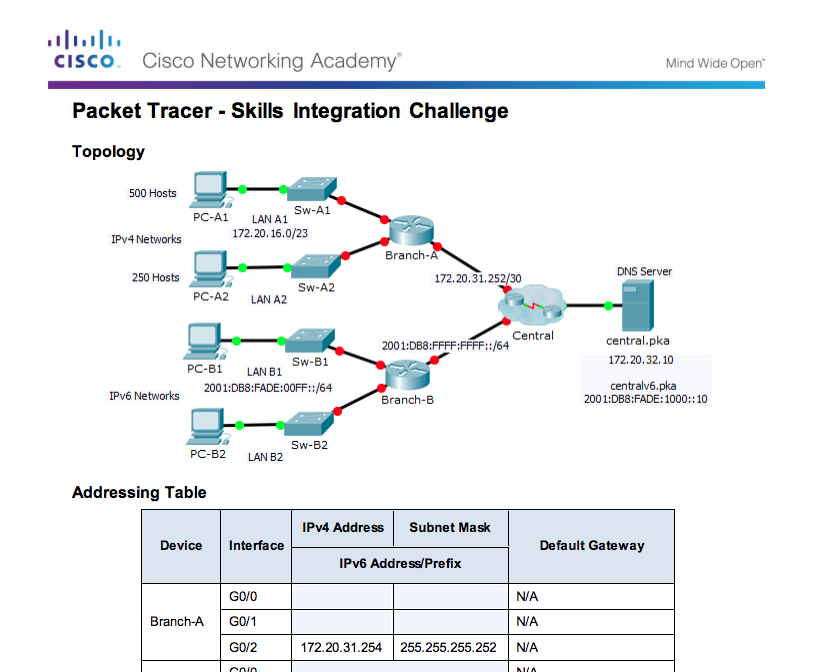 [Speaker Notes: 8.4 – Summary
8.4.1 – Conclusion 	
8.4.1.2 – Packet Tracer – Skils Integration Challenge]
ConclusionChapter 8: Subnetting IP Networks
Implement an IPv4 addressing scheme to enable end-to-end connectivity in a small to medium-sized business network.
Given a set of requirements, implement a VLSM addressing scheme to provide connectivity to end users in a small to medium-sized network.
Explain design considerations for implementing IPv6 in a business network.
[Speaker Notes: 8.4 – Summary
8.4.1 – Conclusion 	
8.4.1.3 – Subnetting IP Networks]
Section 8.1– 8.3New Terms and Commands
[Speaker Notes: New Terms and Commands]